ΜΟΤΟΣΥΚΛΕΤΙΣΜΟΣ ΣΤΗΝ ΚΥΠΡΟ
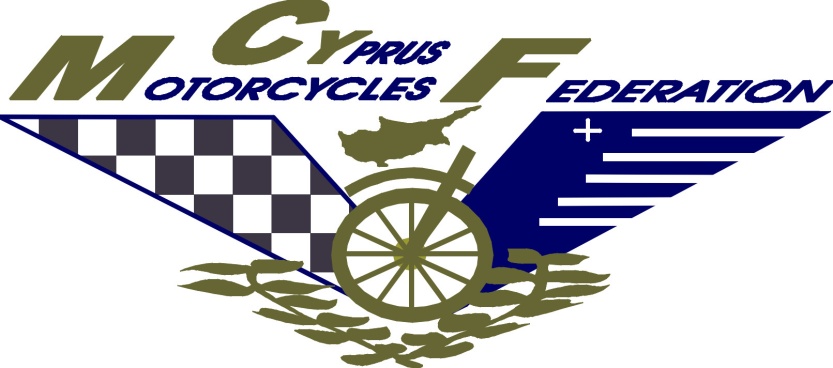 Κυπριακή Ομοσπονδία Μοτοσυκλέτας
ΙΣΤΟΡΙΚΗ ΑΝΑΔΡΟΜΗ
Μέχρι την Δεκαετία 70 – Χρησιμοποιούντα κατά κύριο λόγο από την εργατική τάξη για διακίνηση λόγου κόστους.

Δεκαετία 80 – Νέα μοντέλα από τις Μοτοβιομηχανίες Δικαίωμα οδήγησης μοτοποδηλάτων από 17 χρόνων. Αρχή των αγώνων Μοτοσυκλέτας στην Κύπρο .

Δεκαετία 90 – Επιδράσεις από τον τουρισμό – Μαζική εμφάνιση  μεγάλου κυβισμού μοτοσυκλέτες .

2000 – Οικονομική Ευμάρεια – Ψυχαγωγικός Μοτοσυκλετισμός
ΚΑΤΗΓΟΡΙΕΣ ΜΟΤΣΥΚΛΕΤΙΣΤΩΝ
ΕΠΑΓΓΕΛΜΑΤΙΕΣ (Διανομής φαγητού , κλητήρες κλπ) Κυρίως αλλοδαποί 
ΜΑΘΗΤΕΣ /φοιτητές (16-23 χρόνων)  
ΑΠΛΗΣ ΔΙΑΚΙΝΗΣΗΣ (35-70 χρόνων)
«ΜΟΔΑΤΟΙ»
«ΙΝΔΙΑΝΟΙ»
ΨΗΧΑΓΩΓΙΑΣ (35-50 χρόνων)
ΑΘΛΗΤΕΣ ΑΓΩΝΩΝ
ΣΥΓΚΡΙΣΗΣ ΜΕ ΑΛΛΕΣ ΧΩΡΕΣΙταλία – Ισπανία -Γαλλία-Πορτογαλία
ΟΜΟΙΟΤΗΤΕΣ 
Ατίθαση Μεσογειακή Κουλτούρα
Καιρικές Συνθήκες
Αναπτυγμένος μοτοσυκλετισμός

ΔΙΑΦΟΡΕΣ 
Σύστημα εκπαίδευσης πριν την απόκτηση Α.Ο 
Προσέγγιση στην Επιμόρφωσης / Διαφώτισης
Αναπτυγμένος Μηχανοκίνητος αθλητισμός

Μειωμένές θανατηφόρες σύγκρουσης.
ΕΜΠΛΟΚΗ ΤΗΣ ΟΜΟΣΠΟΝΔΙΑΣ ΜΟΤΟΣΥΚΛΕΤΑΣ
Συμμετοχή στα κοινά(Σεμινάρια , Εκδηλώσεις , Εκστρατείες)

Δραστηριότητες
Εκπαίδευση
Διαφώτηση-Επικοινωνία

Συμμετοχή στις Αποφάσεις
Νομοθέτηση
Προτάσεις
Συμμετοχή
Ενημέρωση /Επιμόρφωση
Απόψεις 
Εκπαίδευση πυρήνων
Δημιουργία Σχέσεων – Συνδέσμων – Γνωριμίες
Νοοτροπία
Δραστηριότητες
Εκπαίδευση
Σχολές Οδικής Συμπεριφοράς Μοτοσυκλέτας

Riding School

Μοτο παιχνίδια – Street Fun Race – «Οδηγώ αργά ,φτάνω γρήγορα στον προορισμό μου»

Συμπόσια εκπαίδευση οδήγησης scooters-οδήγηση στην πόλη 

Σκοπός- Εφοδιάζει του Μοτοσυκλετιστές με την απαραίτητη γνώση , ώστε να οδηγούν με ασφάλεια και αυτοπεποίθηση , να κατανοούν το πώς και γιατί συμπεριφέρεται η μοτοσικλέτα τους ώστε να είναι έτοιμο να αντιμετωπίσουν επικίνδυνες καταστάσεις και κυρίως πώς να γίνουν ικανότεροι οδηγοί.
ΕΝΤΟΠΙΣΜΟΣ προβλήματος
Καμία Εκπαίδευση/Επιμόρφωση για πριν την απόκτηση Αδείας Οδήγησης Μοτοσυκλέτας.

Ελλιπής (υποτυπώδης) ή/και προβληματική η εξετάσεις για την απόκτηση άδειας Οδήγησης .

Μη ύπαρξης «ολοκληρωμένων» Επαγγελματικών σχολών εκπαίδευσης οδήγησης για μοτοσυκλέτα.

Μη ύπαρξης καταρτισμένων Επαγγελματιών  εκπαιδευτών  για  οδήγησης μοτοσυκλέτας
Υφιστάμενη κατάσταση
Με την Απόκτηση μαθητικής άδειας Αυτοκίνητου δίνεται και η δυνατότητα απόκτηση μαθητικής άδειας οδήγησης μοτοσυκλέτας
17 χρόνων – Δικαίωμα μαθητικής άδειας μοτοποδηλάτου

171/2 χρόνων – Δικαίωμα μαθητικής άδειας αυτοκινήτου και μοτοσυκλέτας μέχρι  (250cc).

Η μαθητική άδεια ανανεώνεται χρονιέα χωρίς χρονικό όριο υποχρεώσεις απόκτησης κανονικής άδειας μοτοσυκλέτας.
 
Η μαθητική άδεια αποκτάτε μετά από προφορικές εξετάσεις ΜΟΝΟ.

21 χρονών άνω των 250cc 

Από το Ποδήλατο στο μοτοποδήλατο ή μοτοσυκλέτα
«Εκπαίδευση» στην γειτονίας από τους φίλους , με την μοτοσυκλέτας του παππού ή πατέρα ή φίλου  κλπ 

«Μεταφέρει» τις οδηγηκές συμπεριφορές του ποδηλάτου και των φίλων του ( φρενάρισμα , σούζα κλπ).
ΕΙΣΗΓΗΣΕΙΣ
Κατάργηση της Μαθητικής Άδειας

Εκπαίδευση Επαγγελματιών  εκπαιδευτών  για  οδήγησης μοτοσυκλέτας

Εισαγωγή του Μαθήματος Οδικής Ασφάλειας στην 2αρα Λυκείου

Υποχρεωτική Εκπαίδευση/Μαθήματα πριν τις εξετάσεις για Α.Ο.
Κόστος ?
Βασισμένα στο – Bike safe , “Think” , Συμπεριφοράς Μοτοσυκλέτας
Χώρος ?
ΕΙΣΗΓΗΣΕΙΣ
Υποχρεωτική Εκπαίδευση/Μαθήματα πριν τις εξετάσεις για Α.Ο.  Χώρος ?
Πίστες
Πάρκα Οδικής Ασφάλεια – εκπ/ικοί χώροι
Αγώνες 
Εμπεδώνούν οδική ασφάλεία
Βελτιώνουν τις οδιγηκές ικανότητες
Εκτόνωση
Μείωση «Ινδιάνων»  από τους δρόμους

Παραδείγματα
Ιταλία – Ισπανία-Γαλλία 
Πρόγραμμα « Οι πόλης δεν είναι πίστες»
Περιορίσθηκε το φαινόμενο των παρανόμων και επικίνδυνων αγώνων και επιδείξεως ταχύτητας σε δημόσιου δρόμους. 
35% Μείωση συγκρούσεων
ΠΙΣΤΕΣ
Χαιρετίζουμε την προσπάθεια και την κατανόηση του κράτους για την ανάγκη δημιουργίας οργανωμένων χώρων αγώνων ταχύτητας για την καταπολέμηση των παράνομων και επικίνδυνων ‘‘κόντρων‘‘ σε δημόσιους δρόμους. Η οργανωμένοι χώροι αγώνων ταχύτητας δεν είναι φυτώριο καμικάζι αλλά λειτουργούν σας χώροι εκτόνωσης του πάθους των νέων για την ταχύτητα και επιπρόσθετά εμπεδώνει οδική συμπεριφορά και κατανόηση της επικινδυνότητας της αλόγιστη χρήση του μηχανοκίνητου μέσου που χρησιμοποιούν . 



Το κράτος πρέπει να ενθαρρύνει την ιδιωτική πρωτοβουλία και να δώσει κίνητρα για την δημιουργία τέτοιων χώρων, Όμως πέρα από αυτό, το κράτος μέσω του Κυπριακού Οργανισμού Αθλητισμού μπορεί να δημιουργήσει Ασφάλτινη Πίστα για τον μηχανοκίνητο αθλητισμό και να την εκμισθώσει στην ή στις Ομοσπονδίες που ασχολούνται με το μηχανοκίνητο αθλητισμό .
Διαφώτιση-Επικοινωνία

Παρέχει επικοινωνία με τους μοτοσικλετιστές. Μέσω αυτής της επικοινωνίας προωθεί και εμπεδώνει τους κινδύνους που επιφέρει η αλόγιστη και η επιπόλαιη  χρήση της μοτοσικλέτας.
Τόσο μέσα στους χώρους των αγώνων αλλά και στους χώρους έξω από αυτούς  Εμπεδώνει το σωστό και αμυντικό οδήγημα , την προστασία του μοτοσικλετιστή και του κίνδυνους που αντιμετωπίζει ο μοτοσικλετιστής.
Εκτός από τα μαθήματα ή σεμινάρια που διεξάγονται  κατ καιρούς ,αναπτύσσεται και ο διάλογος μεταξύ των μοτοσικλετιστών , γίνονται συζητήσεις και αφηγήσεις από προσωπικές εμπειρίες των μελών με αποτέλεσμα αυτό να δημιουργεί τις συνθήκες για να περάσουν τα σωστά μηνύματα στα μέλη μας , είτε αυτά αφορούν την συμπεριφορά τους στους δρόμους είτε τον τρόπο Ασφαλούς οδήγησης τους είτε τα μέτρα ασφαλείας που πρέπει να περνούν κατ την διάρκεια που οδηγούν.
Διαφώτιση-Επικοινωνία


Σωματεία-Όμιλοι 

Παρέχει επικοινωνία με τους μοτοσικλετιστές. Μέσω αυτής της επικοινωνίας προωθεί και εμπεδώνει τους κινδύνους που επιφέρει η αλόγιστη και η επιπόλαιη  χρήση της μοτοσικλέτας.
Αναπτύσσεται και ο διάλογος μεταξύ των μοτοσικλετιστών , γίνονται συζητήσεις και αφηγήσεις από προσωπικές εμπειρίες των μελών με αποτέλεσμα αυτό να δημιουργεί τις συνθήκες για να περάσουν τα σωστά μηνύματα στα μέλη μας , είτε αυτά αφορούν την συμπεριφορά τους στους δρόμους είτε τον τρόπο Ασφαλούς οδήγησης τους είτε τα μέτρα ασφαλείας που πρέπει να περνούν κατ την διάρκεια που οδηγούν.

Αγώνες- Σημεία συνάντησης 

Τόσο μέσα στους χώρους των αγώνων αλλά και στους χώρους έξω από αυτούς  Εμπεδώνει το σωστό και αμυντικό οδήγημα , την προστασία του μοτοσικλετιστή και του κίνδυνους που αντιμετωπίζει ο μοτοσικλετιστής.
ΕΝΤΟΠΙΣΜΟΣ προβλήματος
Αρνητική αντιμετώπιση από τους μαθητές στα θέματα οδικής Ασφάλεια όταν η παρουσίαση γίνεται από την Αστυνομία.   

Ελλιπής (υποτυπώδης) ή/και προβληματική η η παρουσίαση. 

Μη ύπαρξης καταρτισμένων Επαγγελματιών  εκπαιδευτών  ώστε η παρουσίαση να  γίνεται πιο πειστική .
ΕΙΣΗΓΗΣΕΙΣ
Εμπλοκή της Πυροσβεστικής ή Πολιτικής Άμυνας  κλπ στις διαλέξεις στα Σχολεία. 



Εκπαίδευση Επαγγελματιών  εκπαιδευτών  για  τις διαλέξεις   στα θέματα επιμόρφωσης.



Εισαγωγή του Μαθήματος Οδικής Ασφάλειας στην 2αρα Λυκείου.
ΑΝΤΙΜΕΤΩΠΙΣΗ ΠΡΟΣ ΜΟΤΟΣΥΚΛΕΤΙΣΤΕΣ
Επιθετικότητα αυτοκινητιστών

Νοοτροπία
Μοτοσικλετιστής = «Μοτορτζίης» = Αλήτης

Προβολή από τα ΜΜΕ
Συγκρούσεις
 Αγωνιστική Μοτοσυκλέτα 

Σε σεμινάρια/ ομιλίες
Προέκταση του Ανδρισμού τους
Κακό/ Αντικοινωνικό
ΕΙΣΗΓΗΣΕΙΣ
Επικέντρωση  στον Λόγω της σύγκρουσης



Αποφυγή χρησιμοποίησης Λέξεων /Εκφράσεων για του Μοτοσυκλέτες.
Αστυνόμευση

Είναι αποδέκτες οι οποιεσδήποτε ποινές χωρίς όμως να καταπατούνται τα συνταγματικά δικαιώματα του μοτοσικλετιστή. 

Αυστηρότερες ποινές για  
Πινακίδες Εγγραφής 
Χωρίς Κράνος
Επαναστροφή – Παράνομες στροφή (25 ευρό)!!!!!!
Παράβαση σήματος τροχαίας
Οδικό δίκτυο
Λιγότερες γραμμές / τόξα στον Άσφαλτο

Οι Γραμμές να κατασκευάζονται με τις ευρωπαϊκές προδιαγραφές 

Λιγότερα «εμπόδια» δεξιά και αριστερά των δρόμων

 Καλύτερη διαχείριση της κυκλοφορίας στα αστικά κέντρα.
ΕΥΧΑΡΙΣΤΩ ΓΙΑ ΤΗΝ ΠΡΟΣΟΧΗ ΣΑΣ
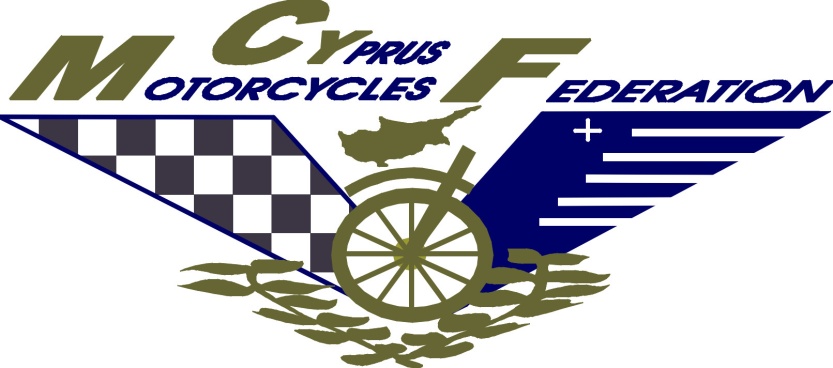 Κυπριακή Ομοσπονδία Μοτοσυκλέτας